PUZZLE EL SISTEMA MUSCULAR
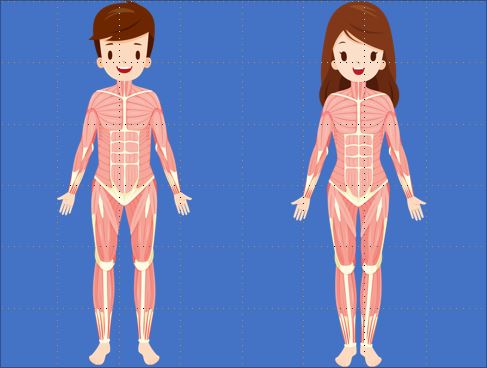 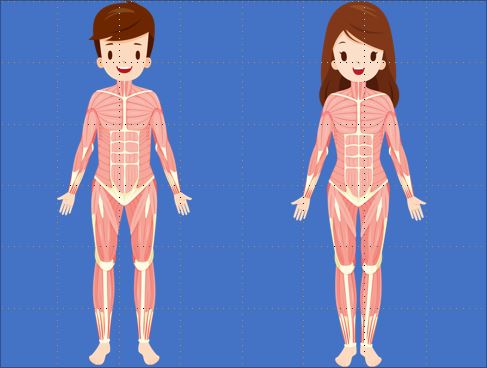 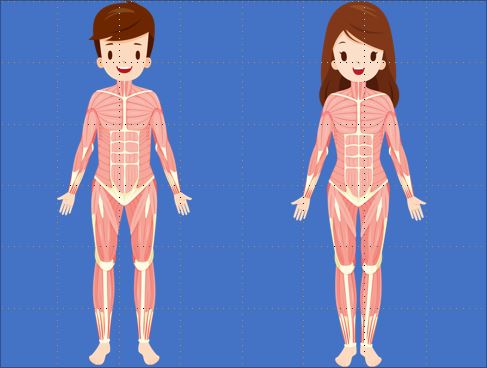 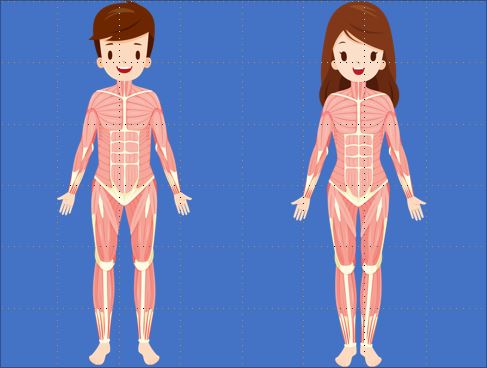 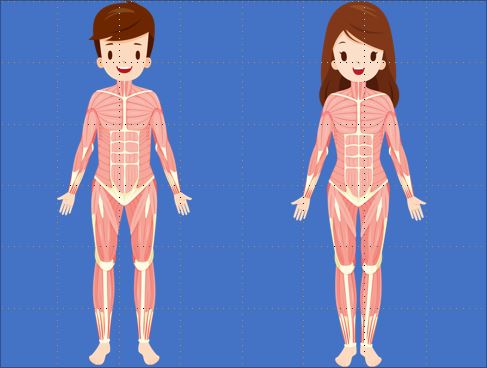 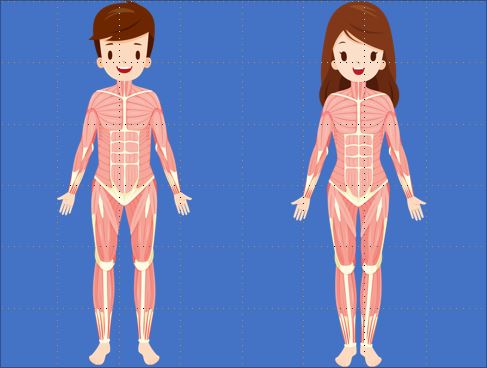 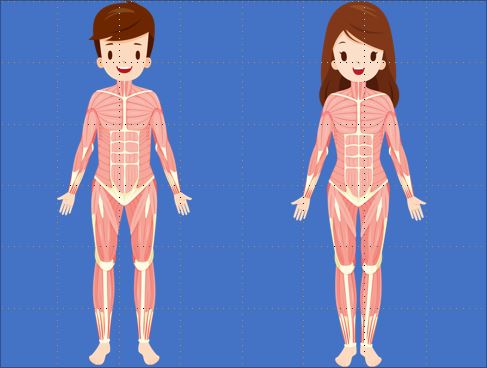 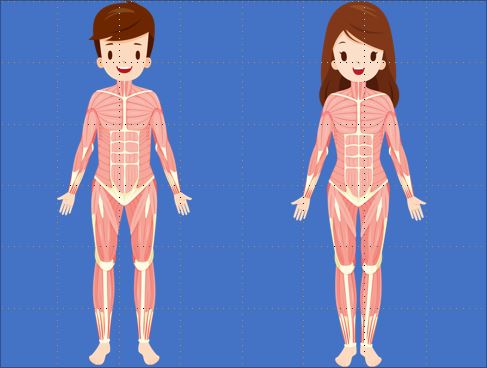 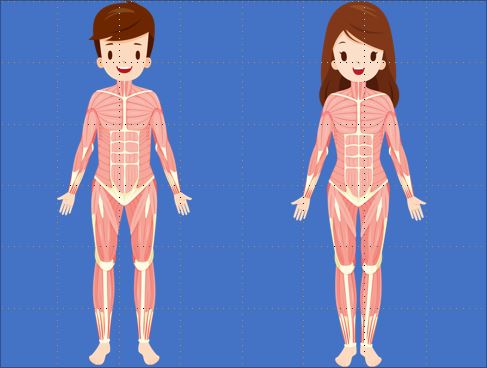 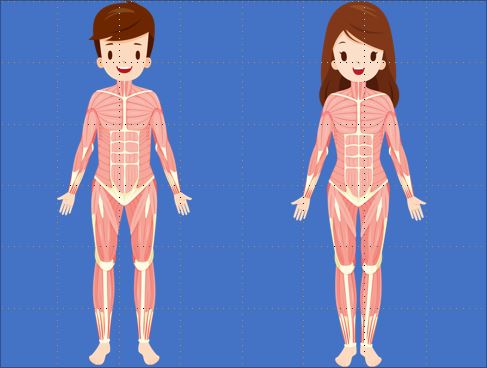 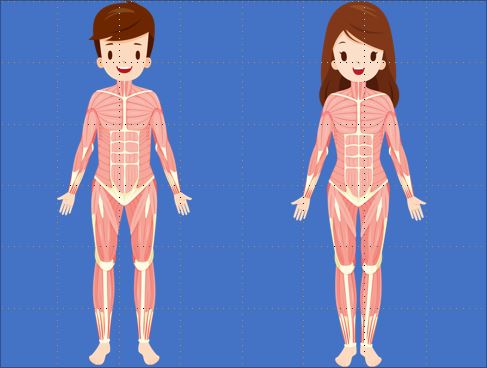 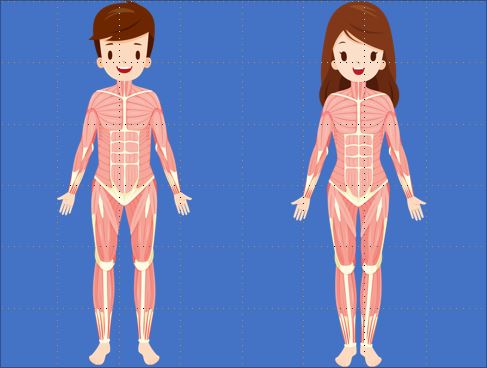 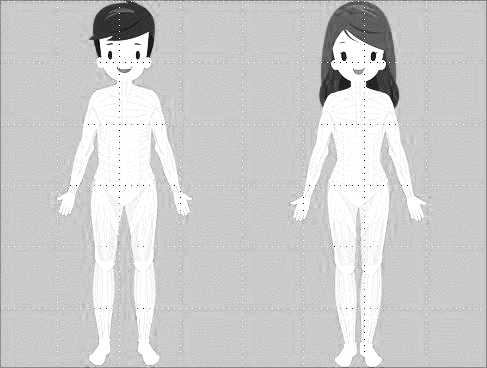